TARIMSAL İNŞAAT
Doç. Dr. Havva Eylem POLAT

Ankara Üniversitesi Ziraat Fakültesi
Tarımsal Yapılar ve Sulama Bölümü
6. AHŞAP YAPI ELEMANLARININ PROJELENMESİ
Ahşap, anizotrop bir malzemedir. Ayrıca ahşap doğal bir malzeme olduğundan mukavemet özellikleri ağaç çeşitlerine ve hatta aynı ağacın farklı bölümlerine göre değişiklik gösterebilir. Bu nedenle ahşabın emniyet gerilmeleri belirlenirken emniyet katsayıları diğer yapı malzemelerine göre daha büyük tutulur ve genellikle 5 ile 10 arasında dikkate alınır. Emniyet gerilmeleri, I. sınıf ahşaplarda en yüksek, III. sınıf ahşaplarda en düşük olmaktadır. Ahşabın mekanik özellikleri, kuvvet etkisinin liflere paralel veya dik olmasına göre de farklılık göstermektedir.
AHŞAP YAPI ELEMANLARINDA BİRLEŞİM ARAÇLARI
Uygulamada ahşap yapı elemanlarında karşılaşılan başarısızlığın en önemli nedenlerinden birisi birleşim yerlerinin iyi projelenmemiş olmasıdır. Ahşap yapı elemanları arasındaki kuvvet aktarımında dişli birleşimlerden veya çeşitli birleşim elemanlarından yararlanılır.
Dişli birleşimler ya da diğer bir ifade ile göğüslemeler, yatayla belirli bir açı yapan elemandan diğer bir elemana basınç kuvvetinin iletilmesi amacıyla kullanılırlar. Her iki eleman arasındaki açı 90° den küçük olmalıdır. Dişli birleşimlerle ek bir malzeme kullanılmadan büyük kuvvetleri aktarmak mümkün olabilir. Dişli birleşimler; elemanın boyutlarına ve iletilecek yükün büyüklüğüne bağlı olarak tek dişli ya da iki ve daha fazla dişli yapılırlar. Gerektiğinde alt ve yan yüzeylerde takviye de konulabilir.
Çivili birleşimler, Ahşap birleşimlerin oluşturulmasında en yaygın kullanılan araçlardan birisidir. Çiviler; bir ucu sivri, diğer ucu başlıklı çelikten yapılmış birleşim araçlarıdır. Çivilerin daire kesitli yapılmasının nedeni ağaca daha iyi yapışmasıdır. Çiviler, çapları ve boylarına göre kesirli olarak ifade edilirler. Çivi numarasını gösteren kesirde pay değeri çivi çapının 10 katını, payda ise çivinin uzunluğunu mm olarak belirtir. Örneğin 38/100’lük bir çivinin çapı 3,8 mm ve boyu da 100 mm’dir.
Çiviler kesme etkisinde kaldıklarında tek veya çift tesirli olarak hesaplanırlar.
Bulonlu birlekşimlerde bulon; bir ucunda anahtarla tutmaya uygun altıgen başlığı, diğer ucunda somun takmaya uygun dişleri bulunan çelikten yapılmış bir birleştirme aracıdır. Birleştirilecek ahşaplarda, bulon çapından    1 mm daha büyük açılmış deliklerden bulon geçirilerek alttan somunla sıkılır. Bulon başlığının ve somunun altına pul konulur. Bulonlu ahşap birleşim yerlerinin mukavemeti, kullanılan bulonun çapına, uzunluğuna ahşabın emniyet gerilmesi ve ahşabın kalınlığına bağlıdır. Bulonlar ahşabın çalışması tamamlandıktan sonra kullanılmalı, deliklere iyice geçmeli ve oynamamalıdır.
Bulonlar da çiviler gibi tek veya çift tesirli olarak çalışabilirler.
BASINÇ ÇUBUKLARI
Basınç çubukları eksenel yük etkisinde kalan elemanlardır. Çubuk ekseni üzerinde etki eden kuvvetler çubuğu kısaltmaya çalışırlar. Buna göre, uzun eksenleri doğrultusuna paralel yük taşıyan ve basınç kuvveti etkisinde kalan elemanlara basınç çubukları adı verilir. Basınç çubukları esas olarak kolonlar ve kafes kiriş elemanlarında kullanılır.

Basınç etkisindeki bir çubuğun giderek artan bir kuvvete maruz kalması durumunda boyunda bir kısalma ortaya çıkar. Kuvvetin belirli bir değeri aşması durumunda çubuk ekseninde bir eğilme ortaya çıkar ki buna burkulma adı verilir. Burkulma, çubuğun en küçük atalet momentini veren eksene dik yönde ortaya çıkar. Bu nedenle basınca çalışan çubukların kesitlerinin kare ya da daire yapılması tercih edilirse de konstrüksiyona bağlı olarak farklı kesitler de seçilebilmektedir.
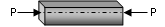 Basınç çubuklarının hesabında çubuğun narinlik oranına bağlı olarak belirlenen ve ‘w’ ile gösterilen burkulma katsayıları kullanıldığından bu yönteme w yöntemi adı verilir. Buna göre basınç çubuklarında gerilme kontrolü;

eşitliği ile yapılır. Eşitlikte; P = Çubuğa etki eden eksenel basınç kuvveti (kg veya ton), A = Çubuk kesit alanı (cm2) ve w = Malzemeye ve narinlik oranına bağlı burkulma katsayısı değerlerini göstermektedir. 
ÇEKME ÇUBUKLARI
Çekme çubukları da basınç çubuklarında olduğu gibi eksenel yük taşıyan çubuklardır. Çubuk ekseni üzerinde etki eden kuvvetler çubuk boyunu uzatmaya çalışırlar. Çekme çubukları genellikle kafes kirişlerde görülür.
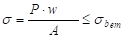 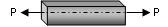 Çekme çubuklarında gerilme kontrolünün yapılmasında aşağıdaki eşitlikten yararlanılır.
 
Eşitlikte; P = Eksenel çubuk kuvveti, Ao = Faydalı kesit alanı değerlerini göstermektedir. Çekme çubuklarında açılan delik, yarık ve çentik gibi kayıplar çubuk kesitini zayıflatır. Bu nedenle hesaplamalarda çubuk boyunca en büyük kayıpların olduğu en kesit alanı dikkate alınmalıdır.
EĞİLMEYE ÇALIŞAN ÇUBUKLAR
Daha önce de belirtildiği gibi eğilme ve kesme etkisinde kalan çubuklara kiriş adı verilir.
Ahşap kirişler dikdörtgen kesitli (b/h) yapılırlar. Tek parçalı olabilecekleri gibi çok parçalı dolu gövdeli kirişler şeklinde de olabilirler. Çok parçalı kirişlerin parçaları birbirlerine bağlayan birleşim şekillerine göre; kamalı kirişler, çivili kirişler ve tutkallı kirişler gibi çeşitleri vardır.
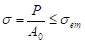 Tek parçalı kirişler, iki mesnet üzerine serbestçe oturan basit kirişlerdir. Bu tip kirişler ya doğrudan ya da taşıyıcı bir mesnet takozu ile taşıyıcı duvarlar üzerine veya başka bir ahşap eleman üzerine otururlar.